ОСЕННЕЕ  ВДОХНОВЕНИЕ
КОМПЛЕКТ ИЗГОТОВЛЕННЫЙ ПО ТЕХНИКЕ 
“CRAZY WOOL”
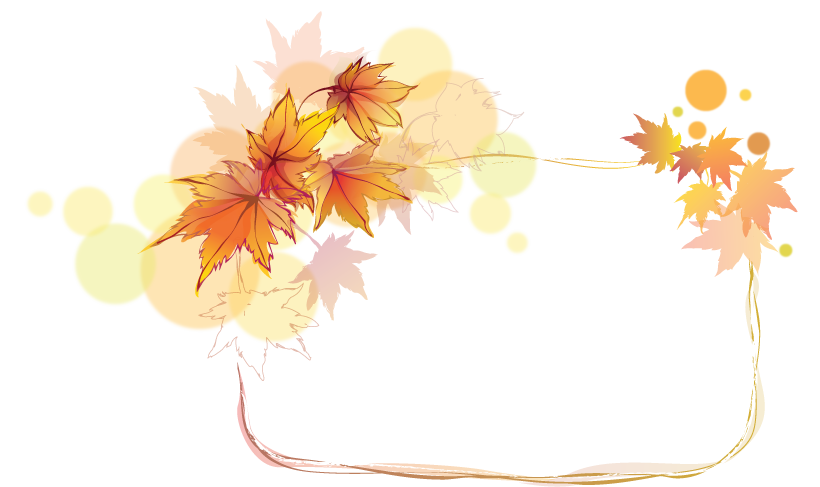 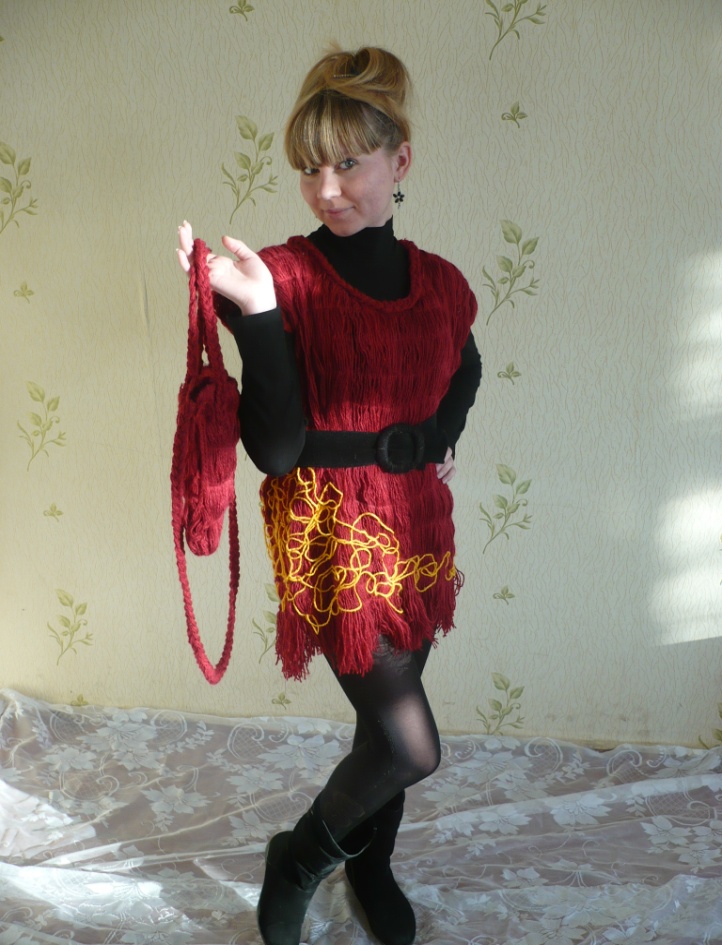 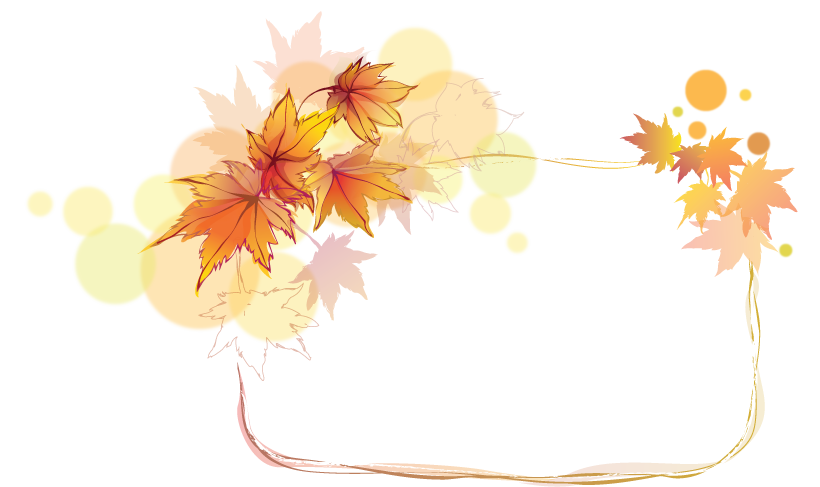 Выполнила:
ученица 11 класса
МОУ СОШ № 5
с. Журавского
Щербинина Анна
Руководитель:
Стрекалова Ирина
Анатольевна
[Speaker Notes: КОМПЛЕКТ ИЗГОТОВЛЕННЫЙ ПО ТЕХНИКЕ “CRAZY WOOL”]
ПРОБЛЕМЫ ЭКОЛОГИИ
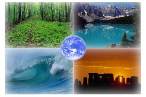 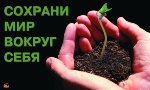 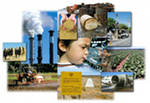 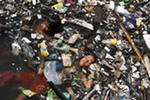 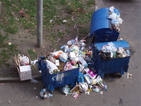 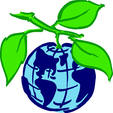 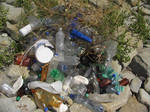 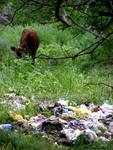 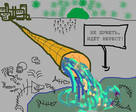 [Speaker Notes: Проблемы экологии]
Водорастворимая  пленка
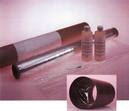 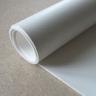 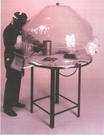 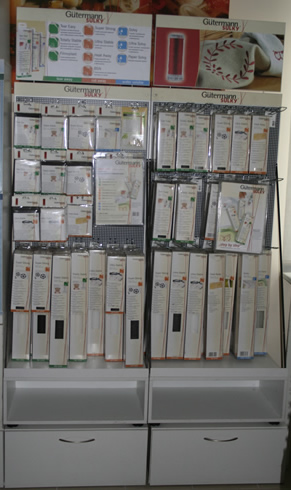 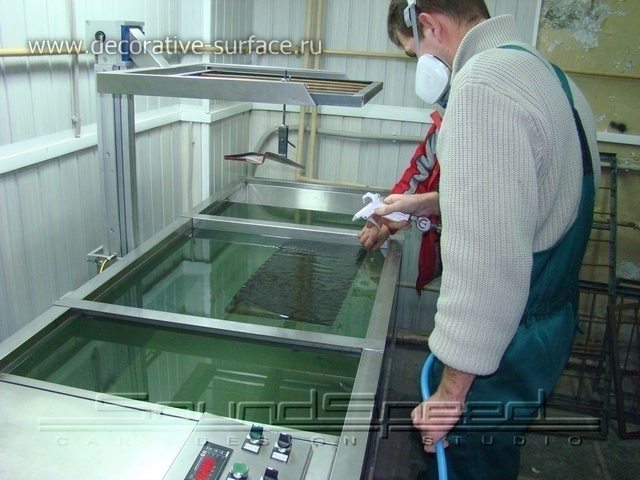 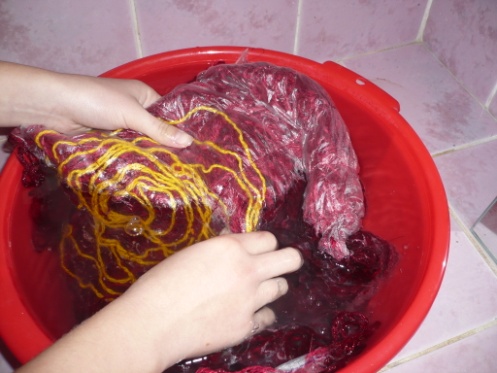 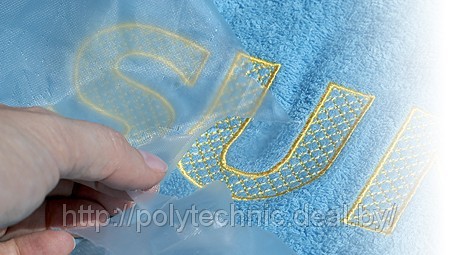 [Speaker Notes: пленка]
ОСНОВЫ “CRAZY – WOOL”
РАСКЛАДКА ПРЯЖИ НА ПЛЕНКЕ
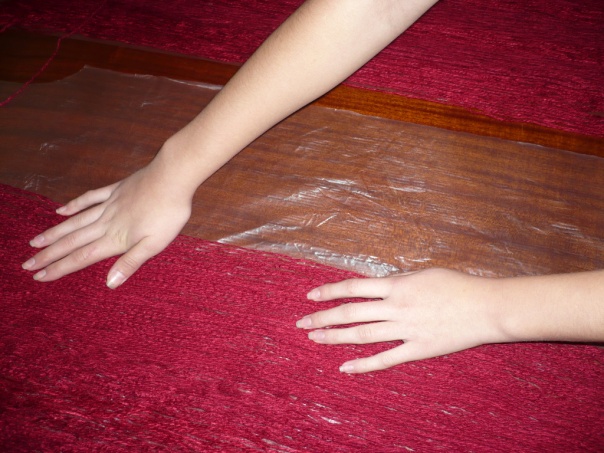 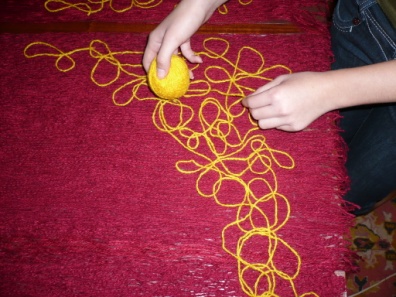 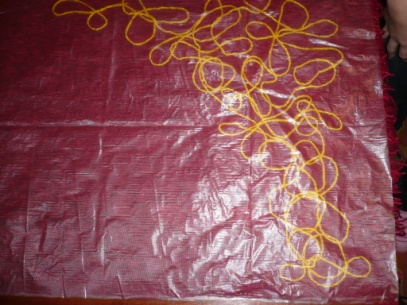 ОБРАБОТКА ИЗДЕЛИЯ МАШИННОЙ СТРОЧКОЙ
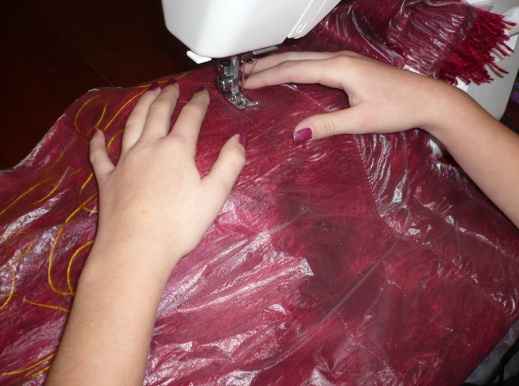 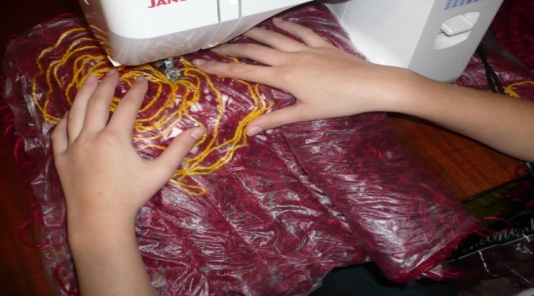 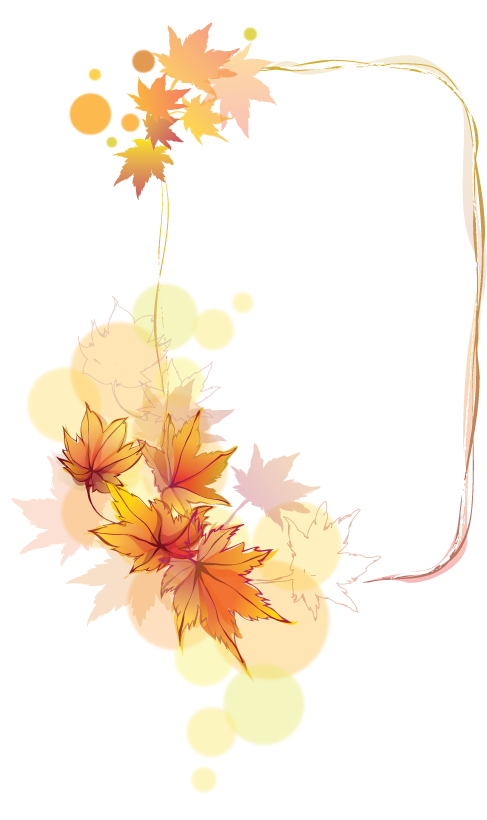 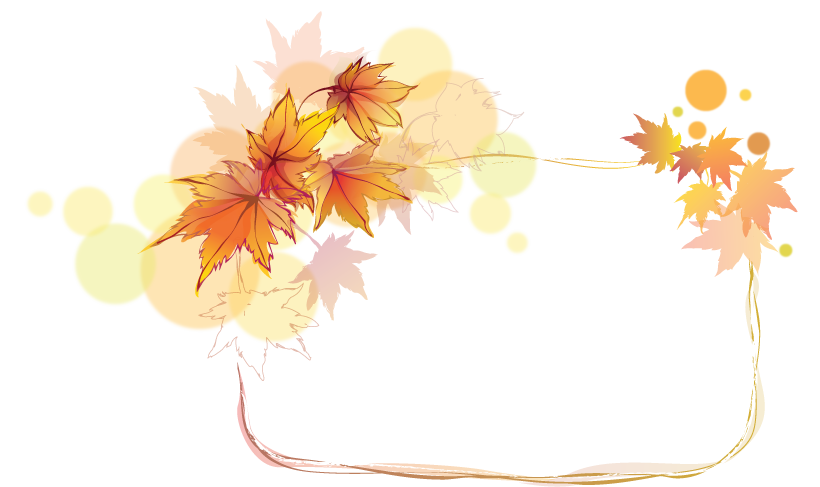 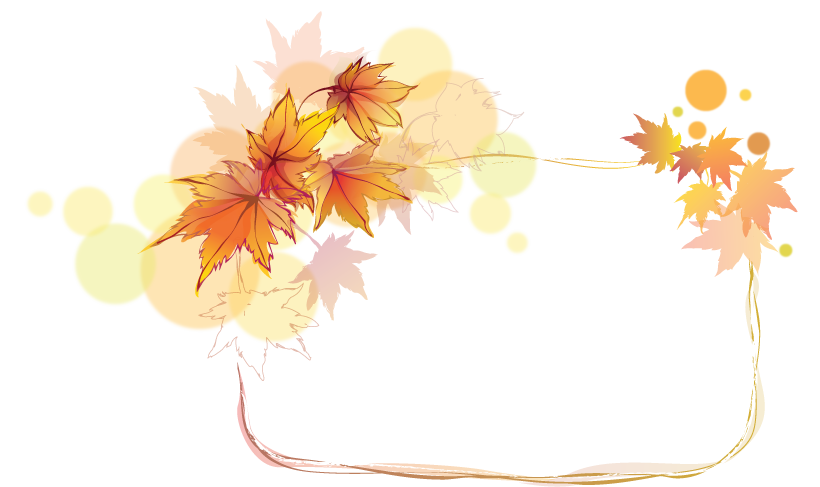 ОСНОВЫ “CRAZY – WOOL”
ОБРАБОТКА ИЗДЕЛИЯ 
ПРОХЛАДНОЙ ВОДОЙ
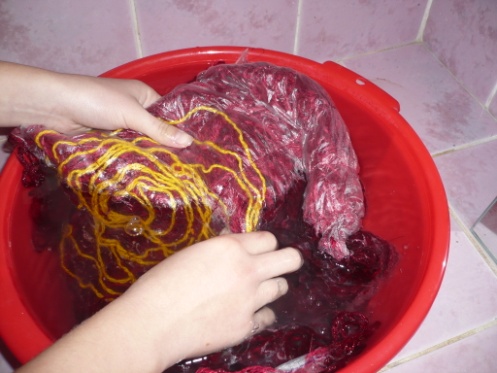 СУШКА ИЗДЕЛИЯ
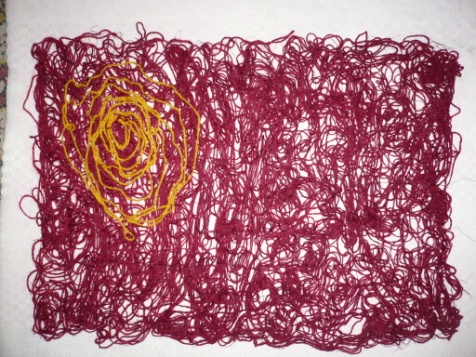 ОБРАБОТКА БОКОВЫХ
ШВОВ МАШИННОЙ
СТРОЧКОЙ
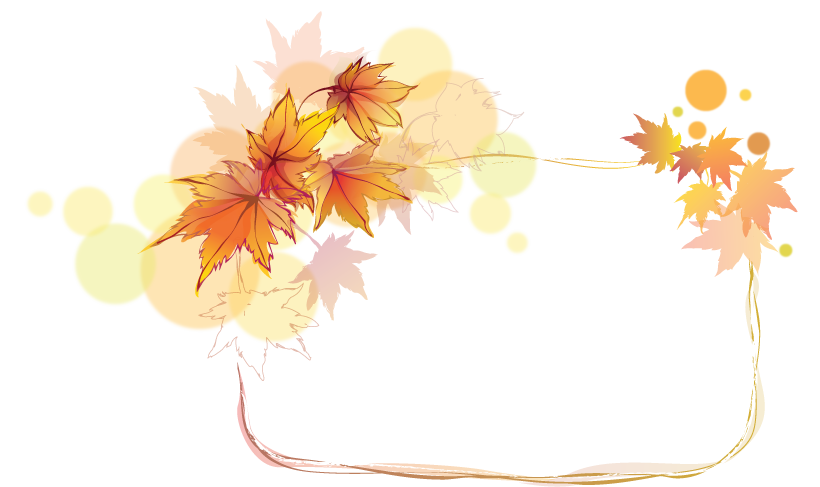 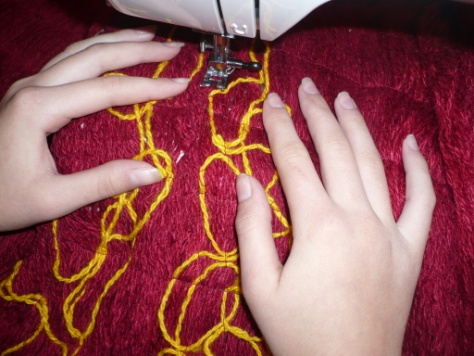 [Speaker Notes: ОБРАБОТКА ИЗДЕЛИЯ ПРОХЛАДНОЙ ВОДОЙ]
ГОТОВОЕ   ИЗДЕЛИЕ
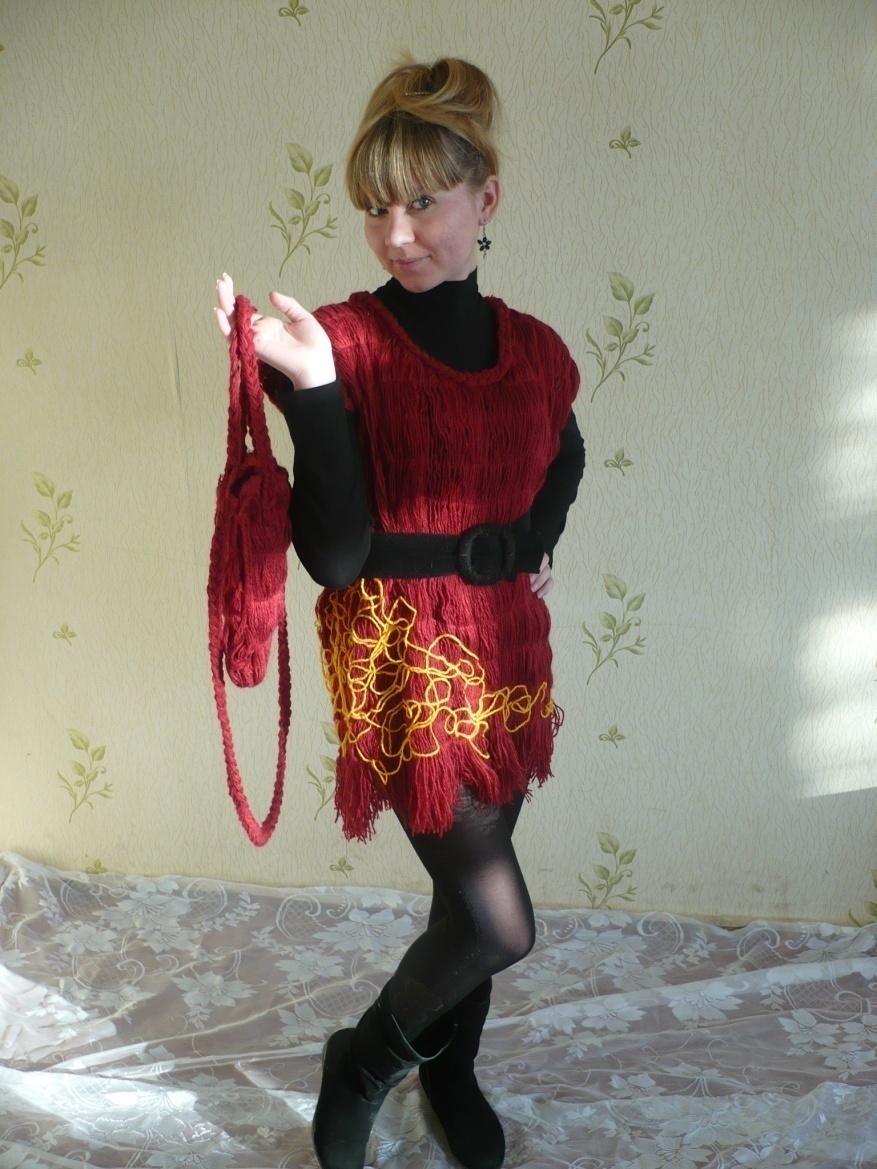 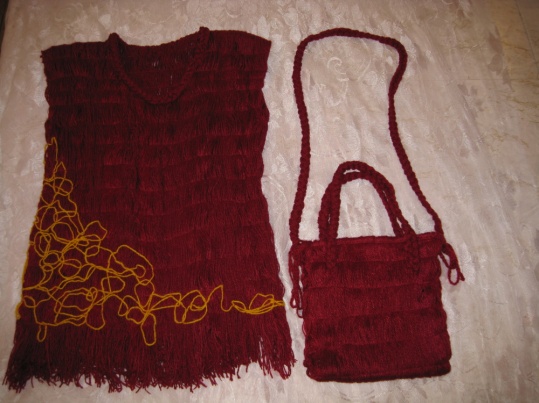 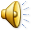 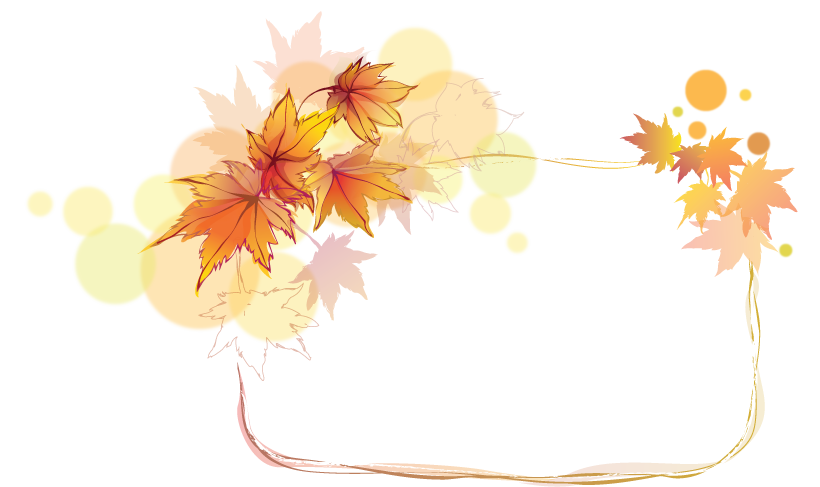 ОСЕННИЕ КРАСКИ,
ХОРОШЕЕ НАСТРОЕНИЕ,
СОЛНЦА ЛАСКИ,
НЕМНОЖКО ТЕРПЕНИЯ.
ПАУТИНА БЛЕСТЯЩАЯ
НИТЕЙ ПЕРЕПЛЕТЕНИЕ,
КРАСОТА НАСТОЯЩАЯ
МОЁ «ОСЕННЕЕ ВДОХНОВЕНИЕ»
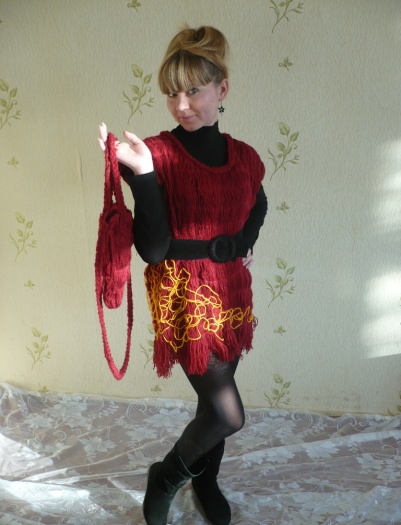 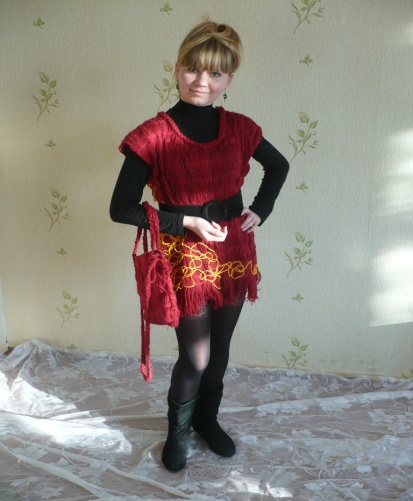 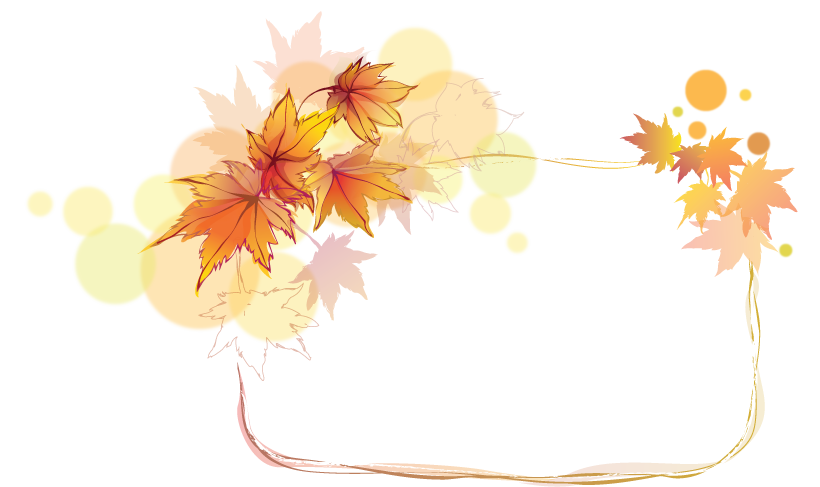